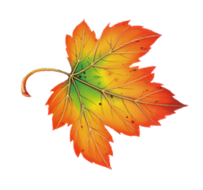 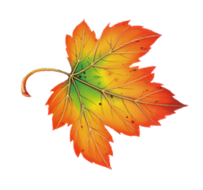 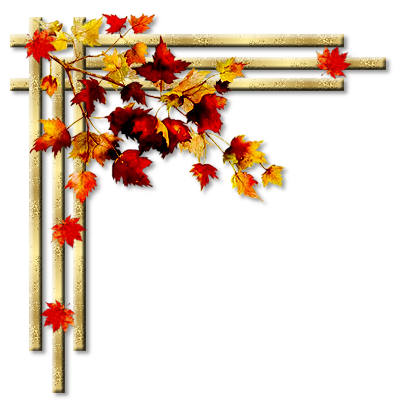 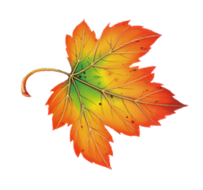 Поход 
по родному краю
Святой источник
21 сентября 2014года
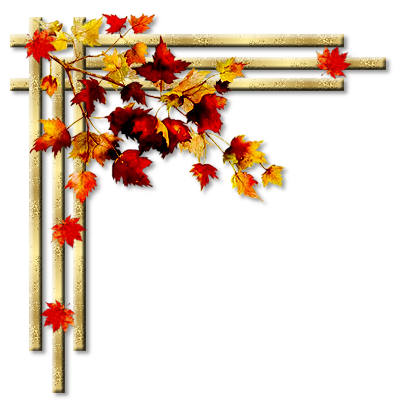 Главная цель похода – знакомство со святым источником родного края.
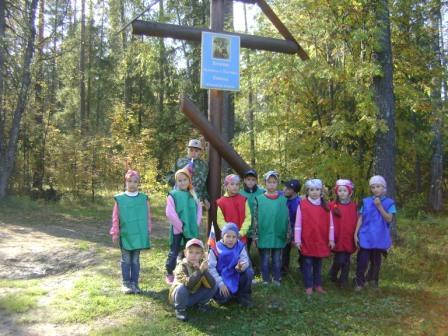 Участники похода: учащиеся 2а класса Пестяковской МСОШ, родители учащихся, классный руководитель.
Маршрут похода: 
Центральная столовая – Ул. Социалистическая – ул. Советская – Святой источник «Луканинский колодчик»
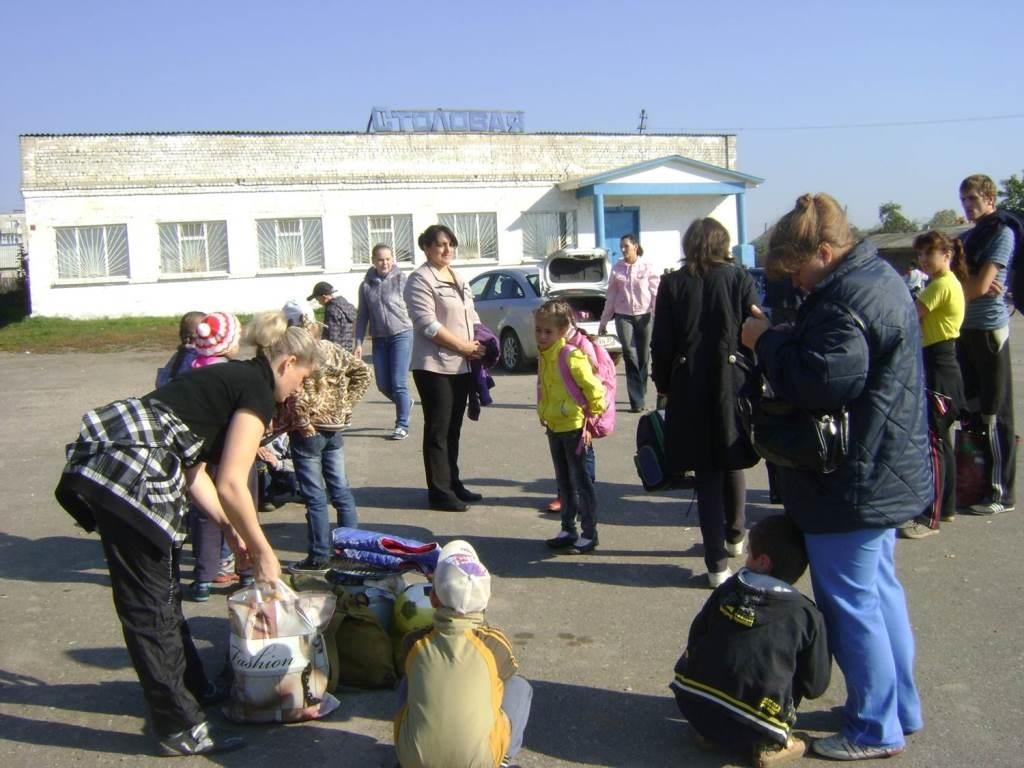 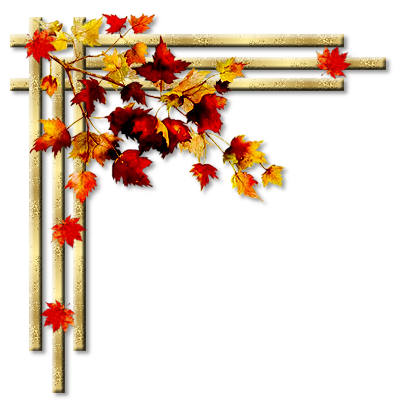 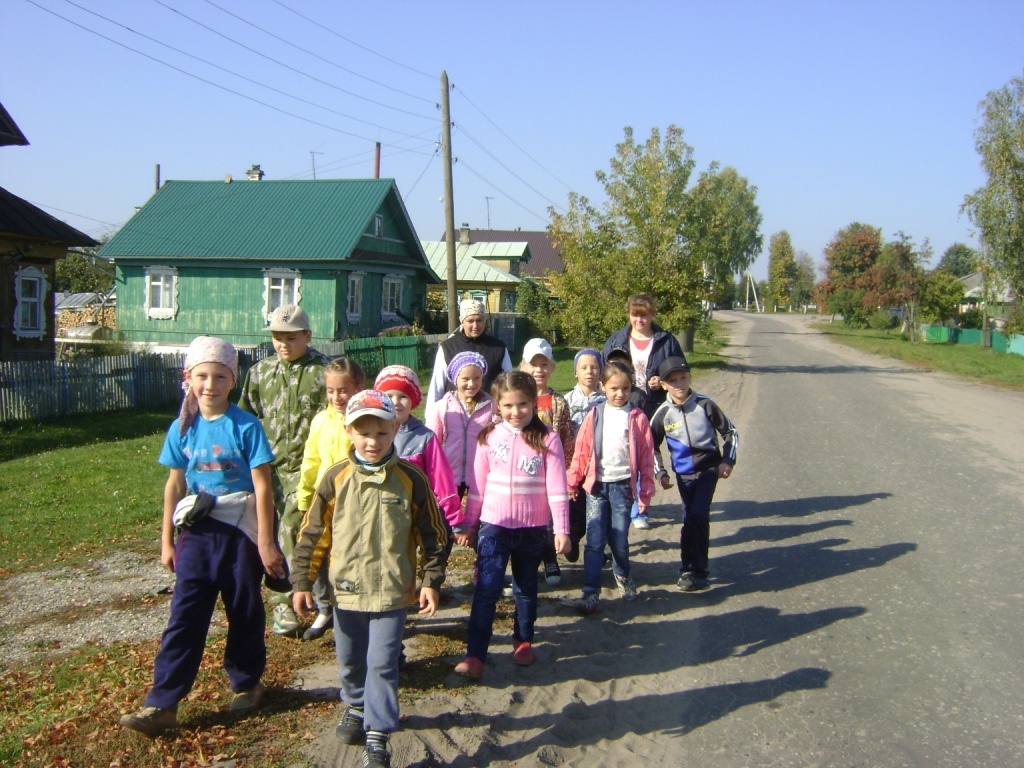 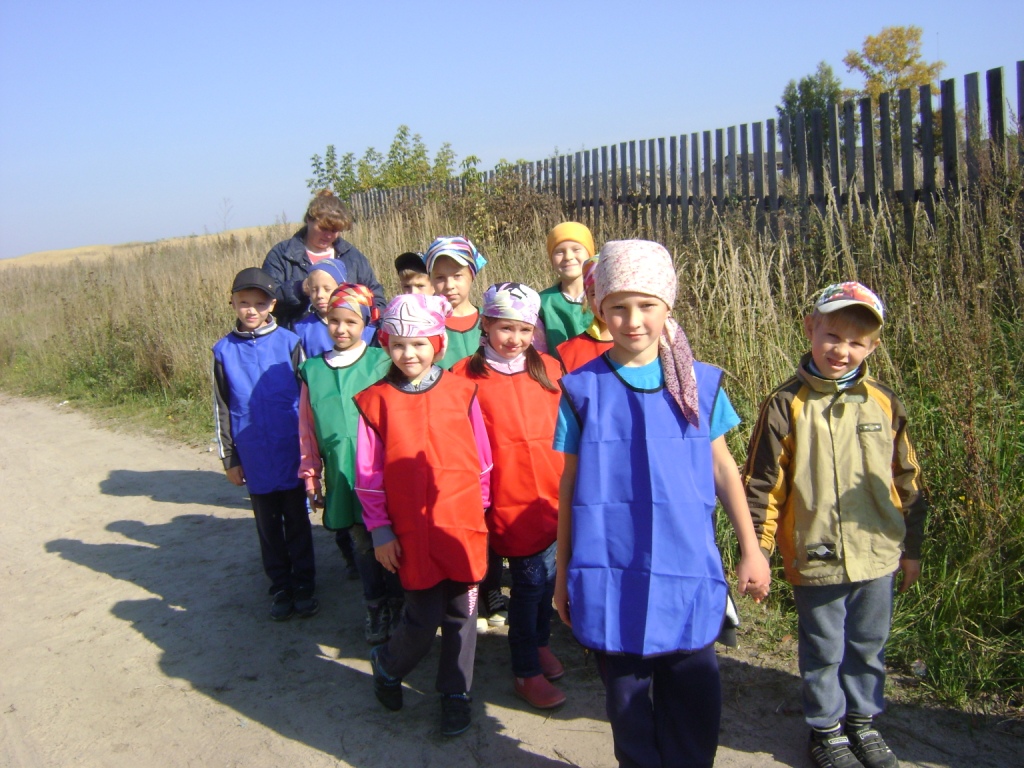 Одели яркие жилеты. Заботимся о своей безопасности.
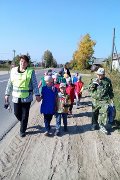 Соблюдаем правила дорожного движения.
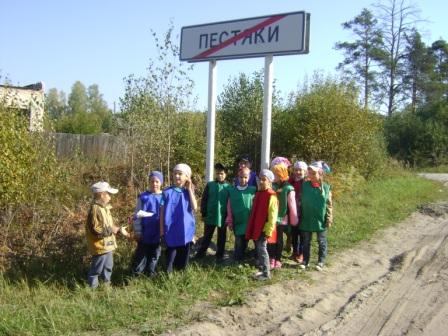 Делаем ребятам Предостережение: Выучите срочно ПРАВИЛА ДВИЖЕНИЯ, Чтоб не волновались Каждый день родители, Чтоб спокойно мчались Улицей водители!
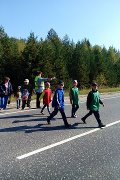 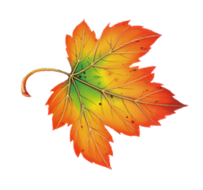 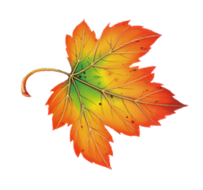 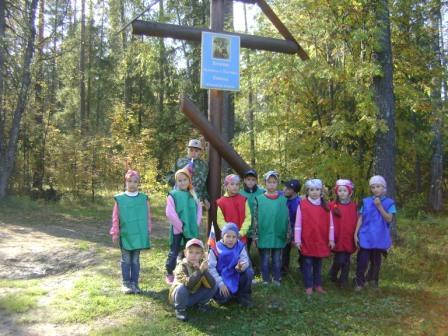 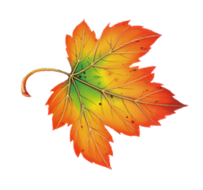 Пришли к пункту назначения.
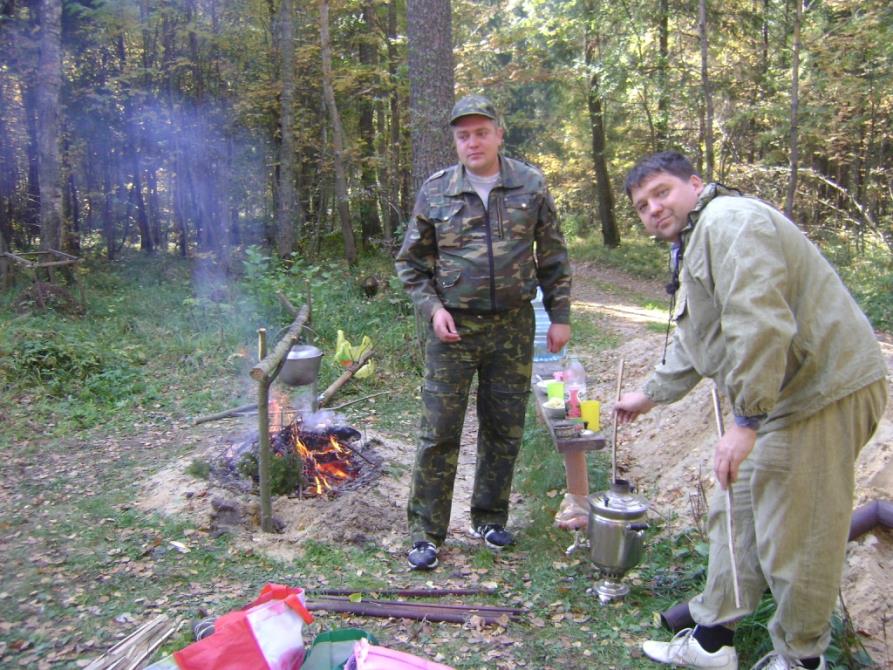 А родители уже развели костёр.
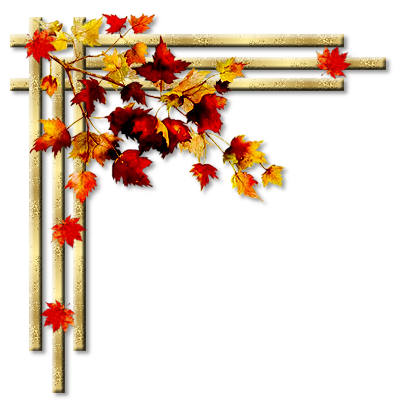 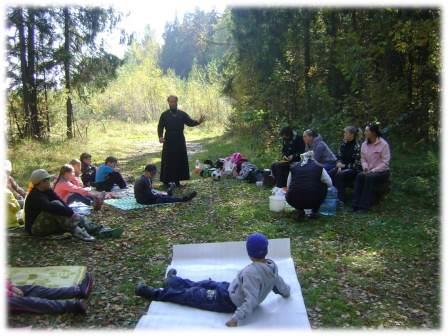 Отец Александр рассказал детям и взрослым о празднике  Рождество Пресвятой Богородицы
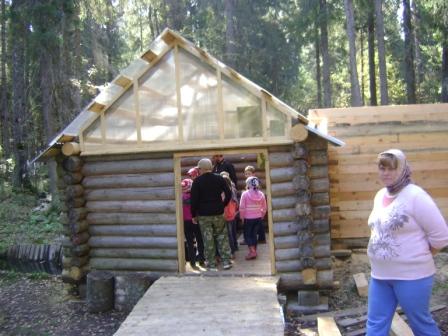 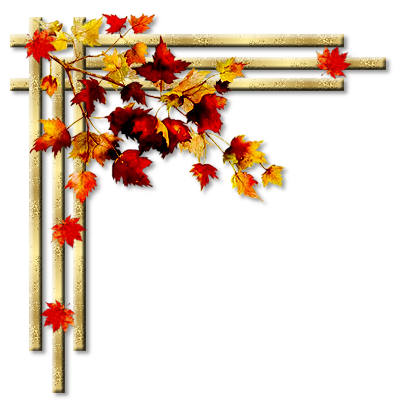 Родители с детьми посетили святой источник.
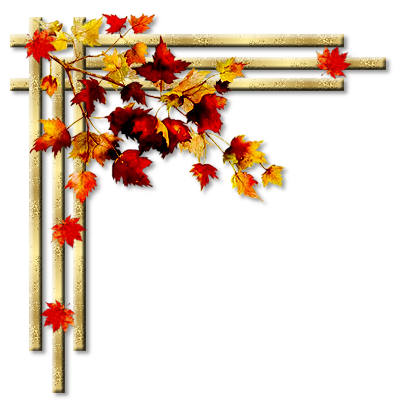 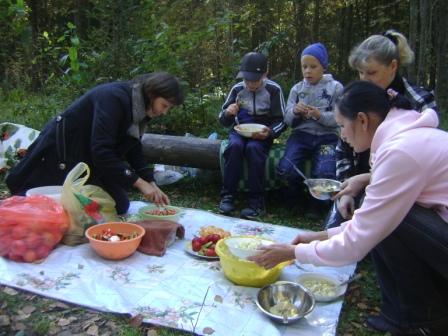 Ох, и вкусный обед приготовили родители!
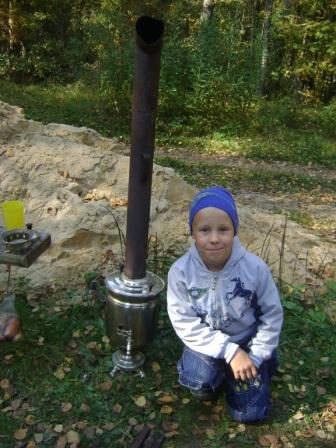 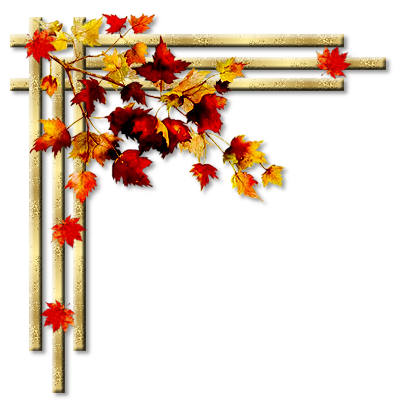 А какой вкусный чай из самовара.
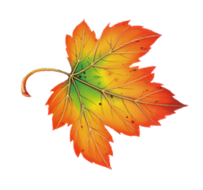 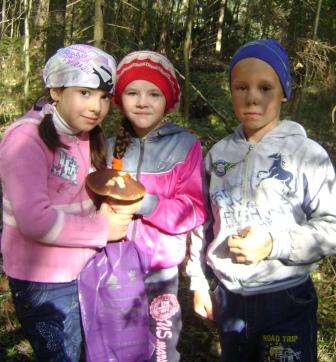 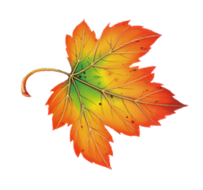 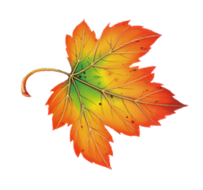 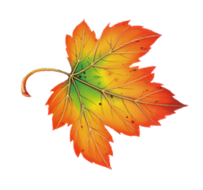 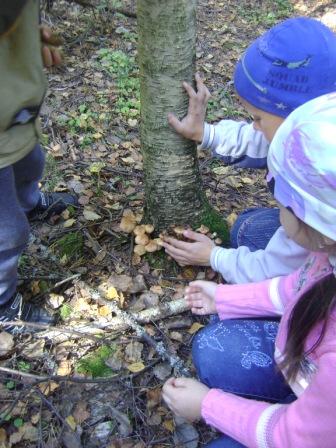 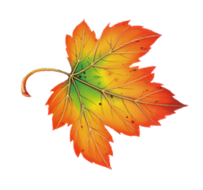 За грибами!
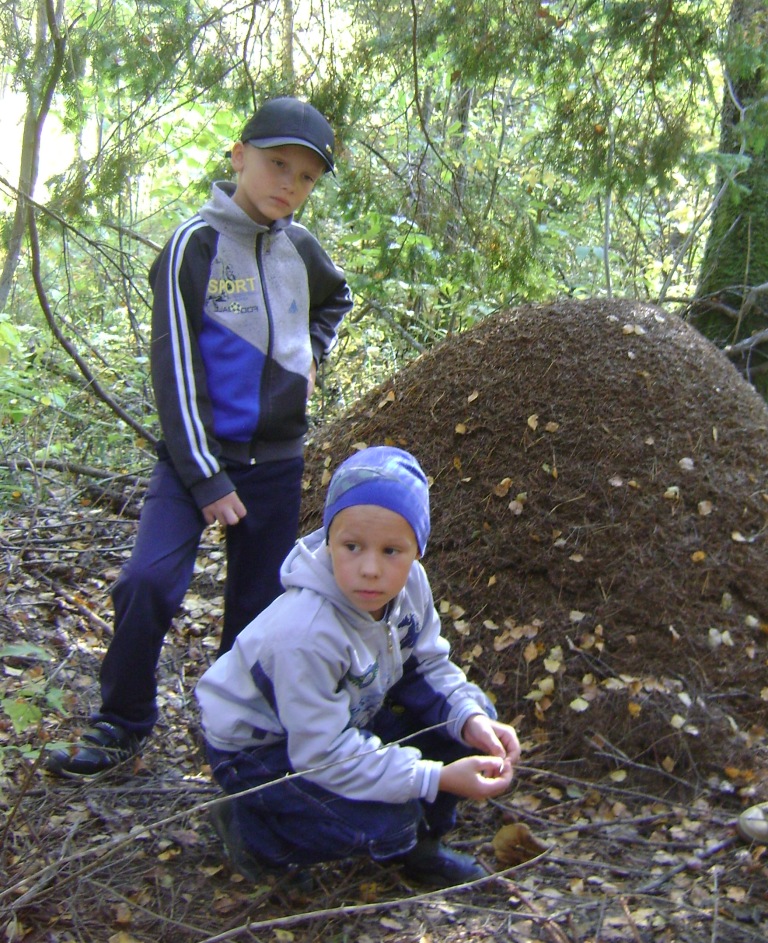 Сколько здесь муравейников!
Для чего их огородили?  - спрашивали дети.

А вот ответ:
Муравьи в огромных количествах уничтожают разнообразных гусениц, жуков и прочих вредителей. Так что лесные муравьи считаются санитарами.
Человек не должен разрушать их жилище.
Каждому найдётся занятие по душе.
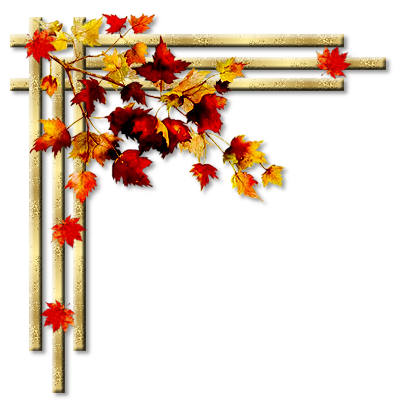 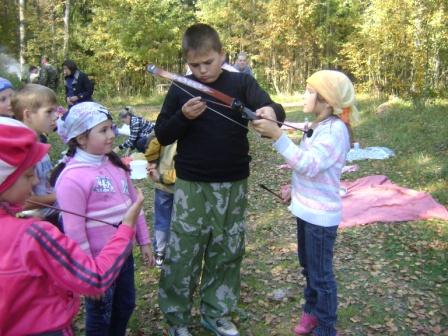 Одна из семейных ценностей – хороший совместный отдых. Общие 
развлечения, игры, экскурсии покажут Вам друг друга по-новому и 
предоставят возможность совершить открытия даже внутри собственной 
семьи! 
Семейный отдых – шанс для родителей лучше понять собственного 
ребенка, увидеть и услышать, чем он живет.
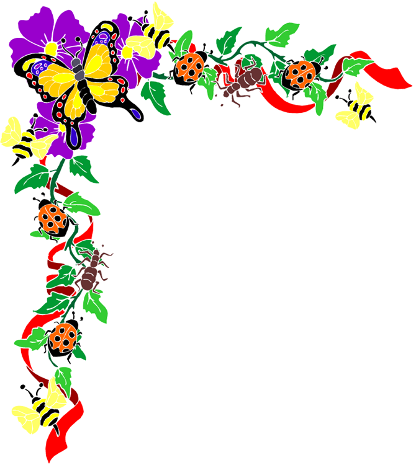 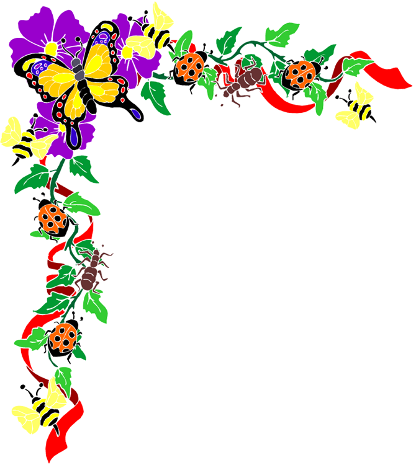 Презентацию подготовила классный руководитель
 2а класса 
Малова Елена Александровна
ОУ Пестяковская МСОШ
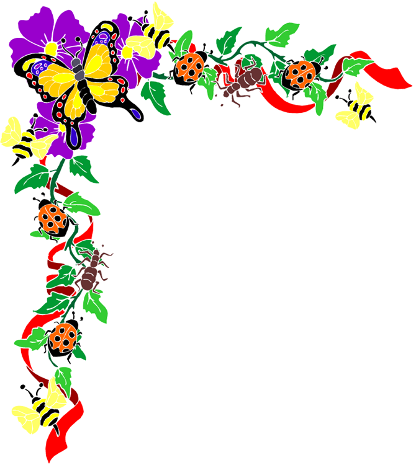 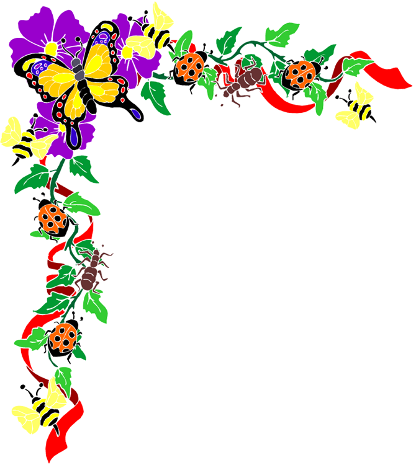